PRETEKLOST IN SEDANJOST
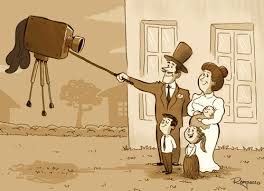 2. razred
PONOVIMO
PRETEKLOST dogodki, ki so se že zgodili.
SEDANJOST dogodki, ki se sedaj dogajajo.
PRIHODNOST dogodki, ki se šele bodo zgodili.
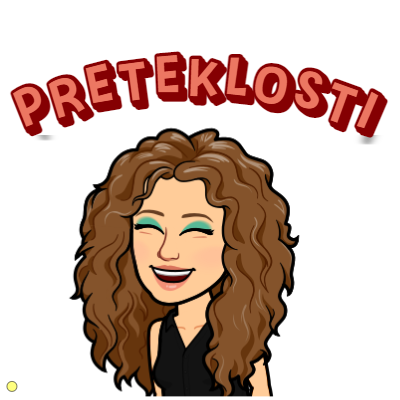 Danes bomo našo pozornost posvetili
UČBENIK ZA SPO - BILO JE NEKOČ
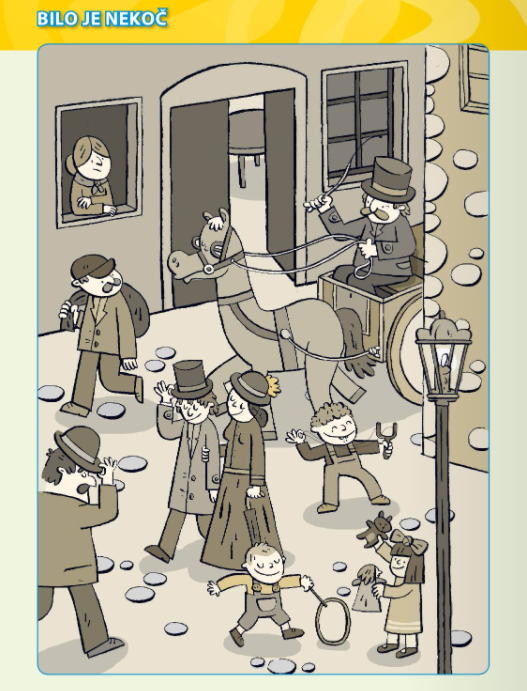 Življenje naših prednikov se je razlikovalo od našega. Si predstavljaš življenje brez avtomobila ali brez televizije? Stvari, ki se nam danes zdijo povsem vsakdanje, so bile v času naših prababic in pradedkov veliko odkritje.
Oglej si sliko in pomisli:
Kakšna so bila oblačila ljudi?
S čim so se igrali otroci?
Kako se imenuje vozilo na ilustraciji?
Kako so se ljudje pozdravljali? Se tudi danes tako pozdravljamo?
Kako so ljudje izvedeli, kaj se dogaja v sosednjem kraju, če ni bilo računalnikov in televizije?
3
Sedaj pa klikni na vsak napis v krogcu in si oglej, kako je bilo nekoč.
4
OBLAČILA
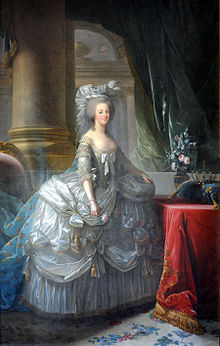 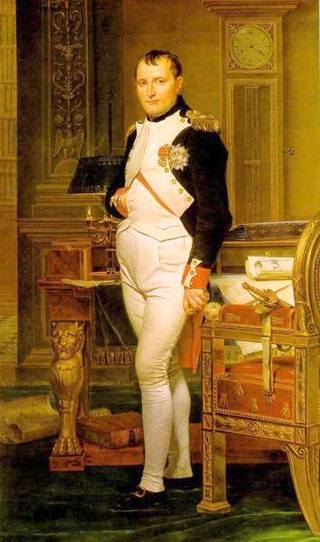 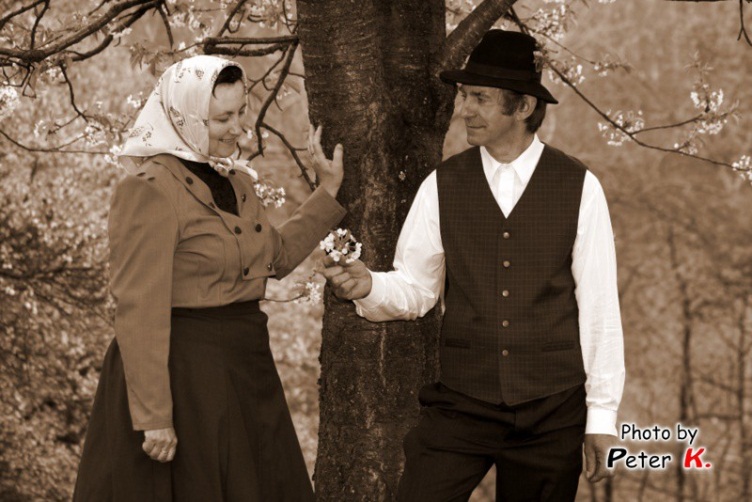 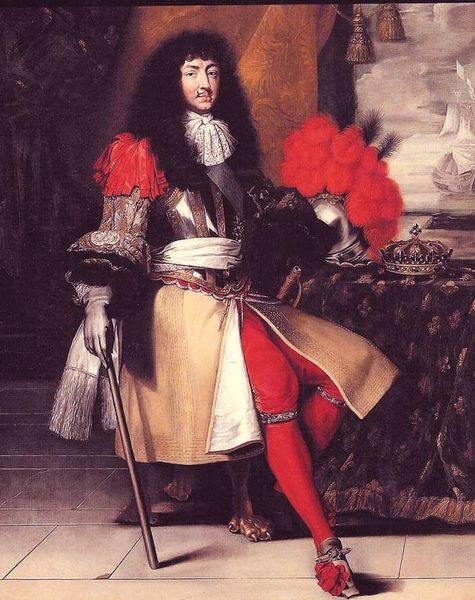 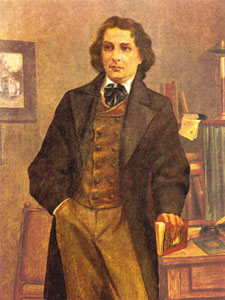 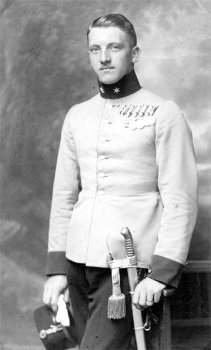 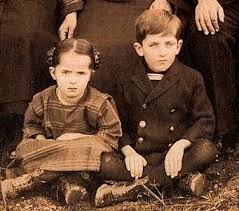 5
BIVALIŠČA
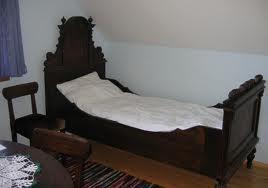 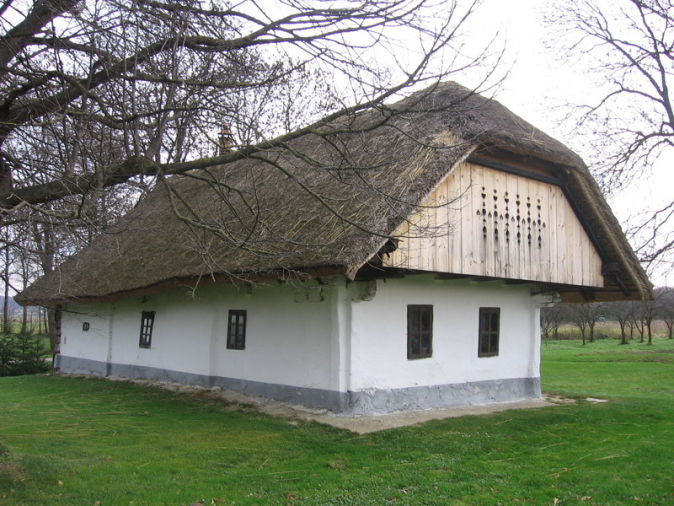 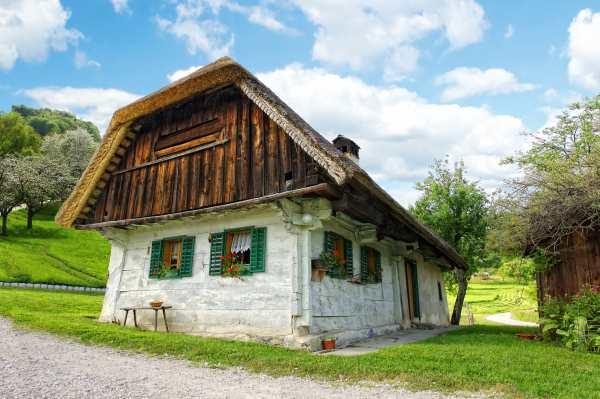 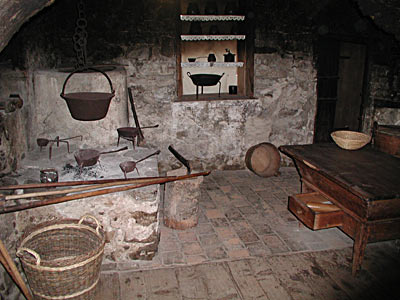 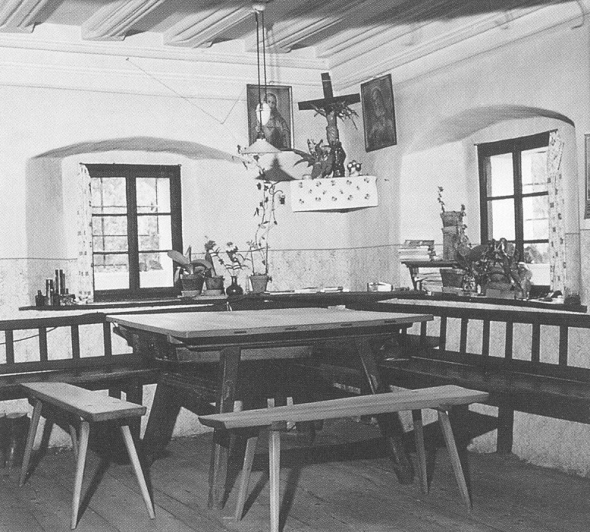 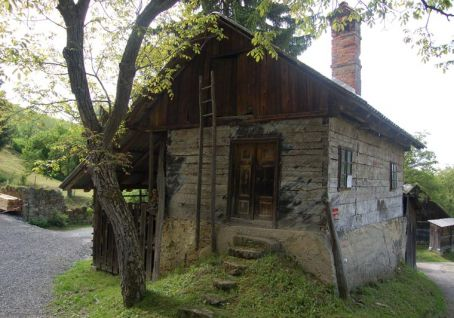 6
ŠOLA
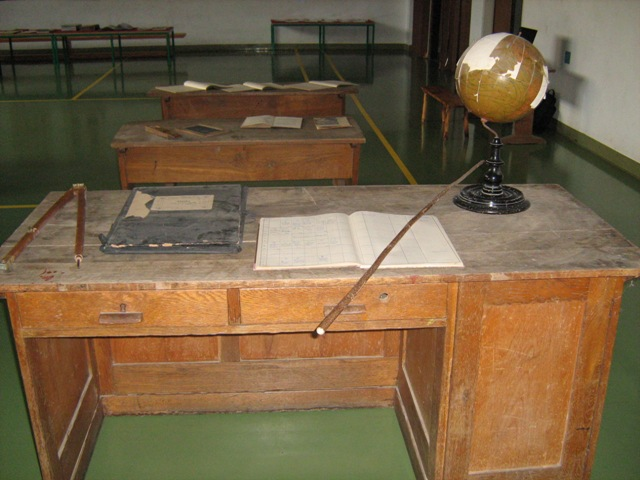 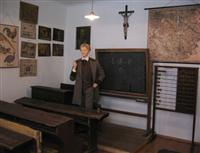 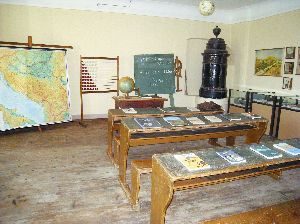 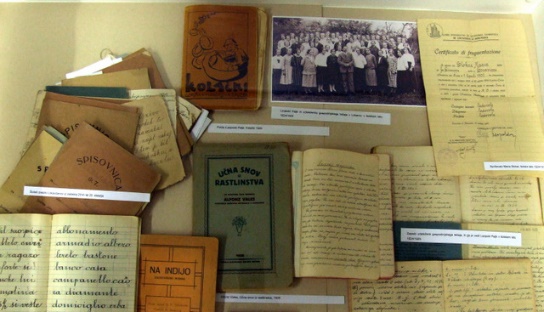 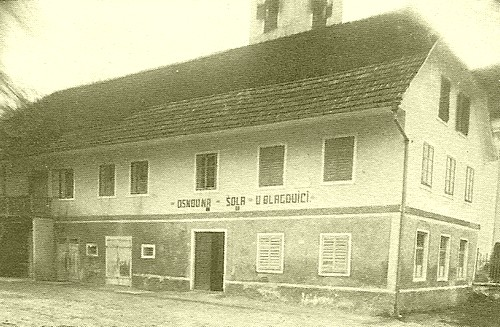 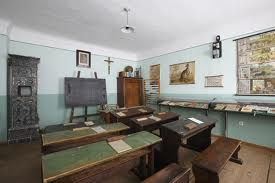 7
PROMETNA SREDSTVA
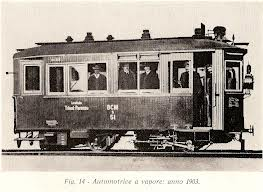 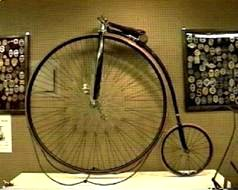 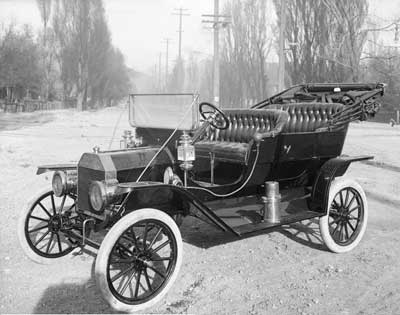 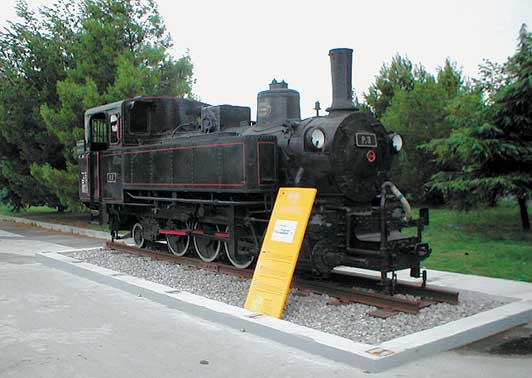 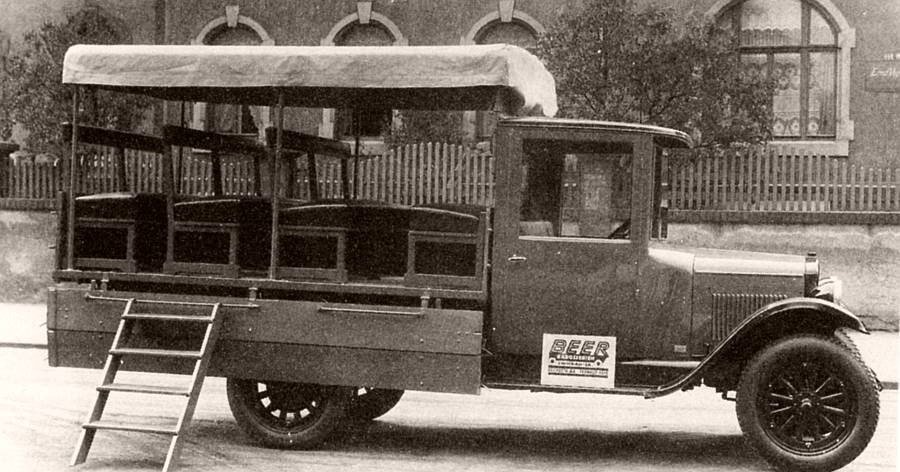 8
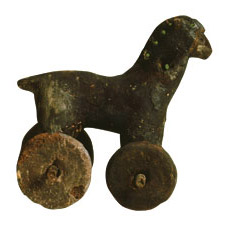 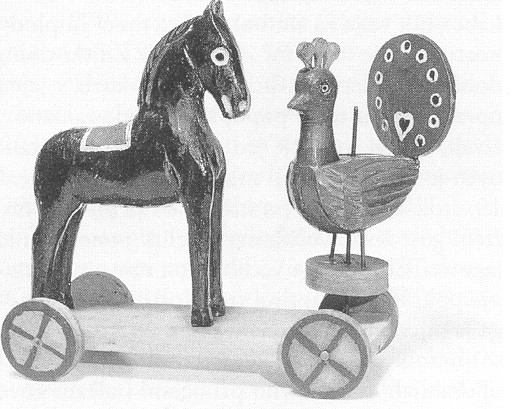 IGRAČE
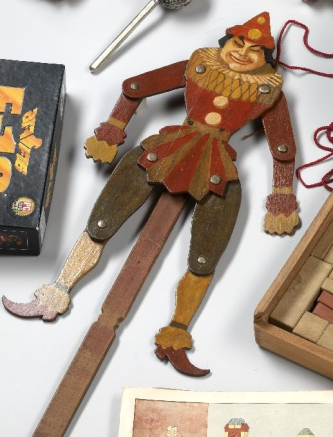 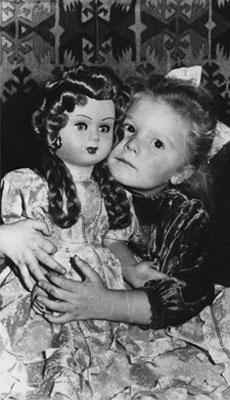 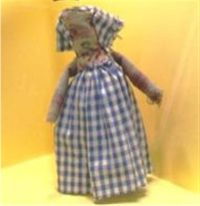 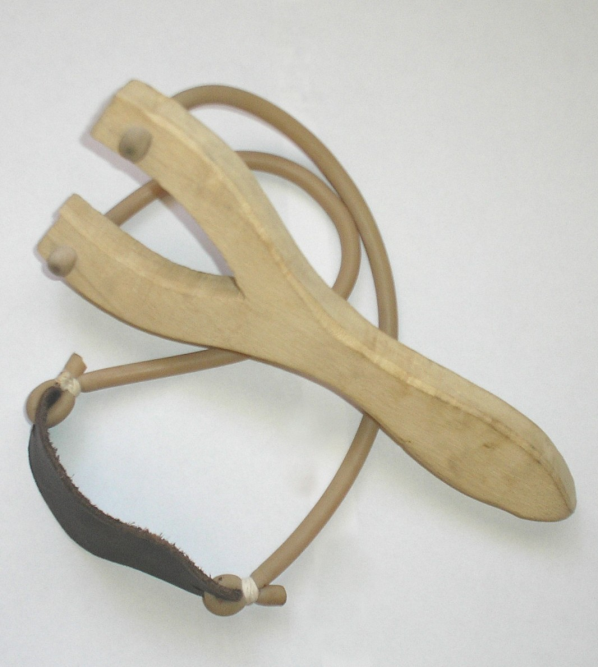 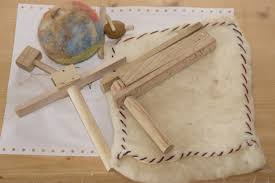 9
HRANA
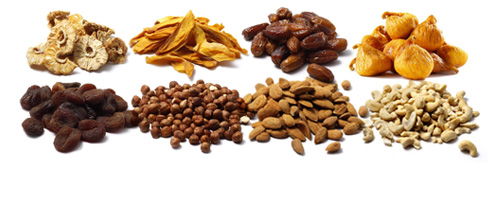 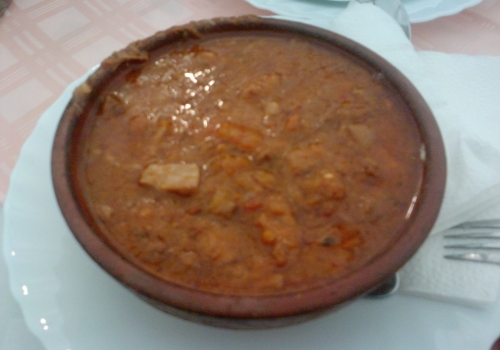 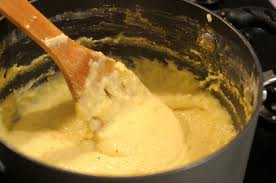 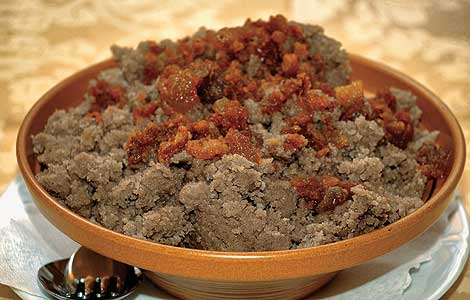 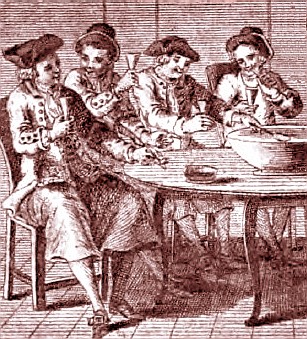 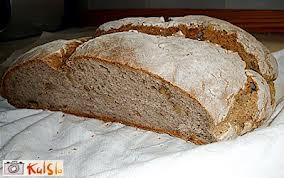 10
S klikom na vsak napis v krogcu pa si oglej kako je danes.
11
OBLAČILA
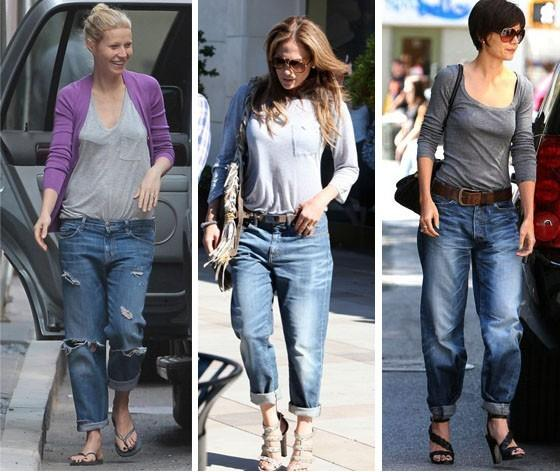 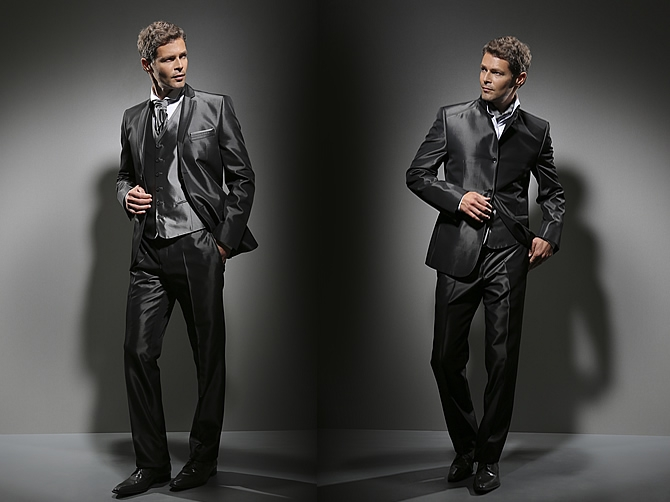 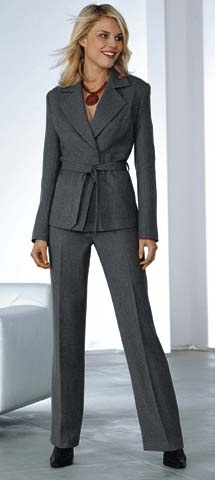 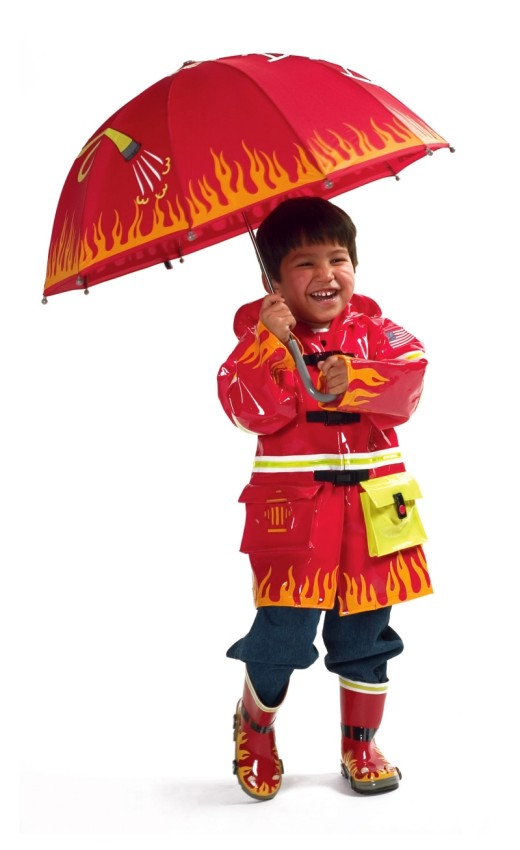 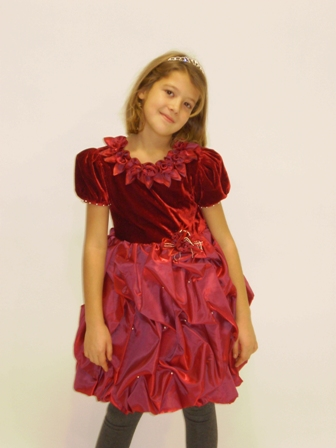 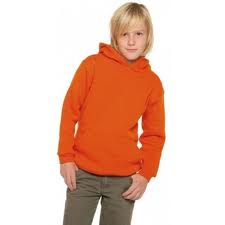 12
BIVALIŠČA
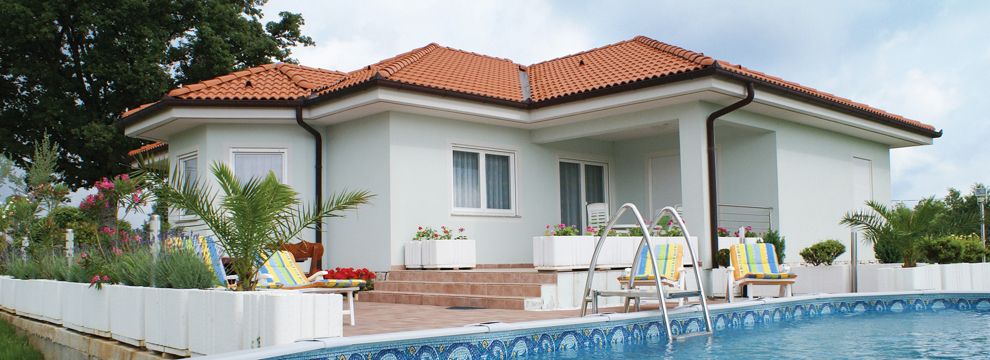 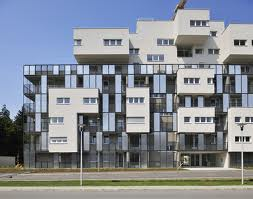 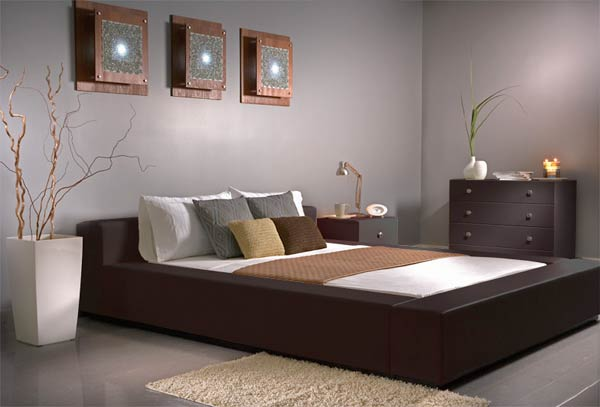 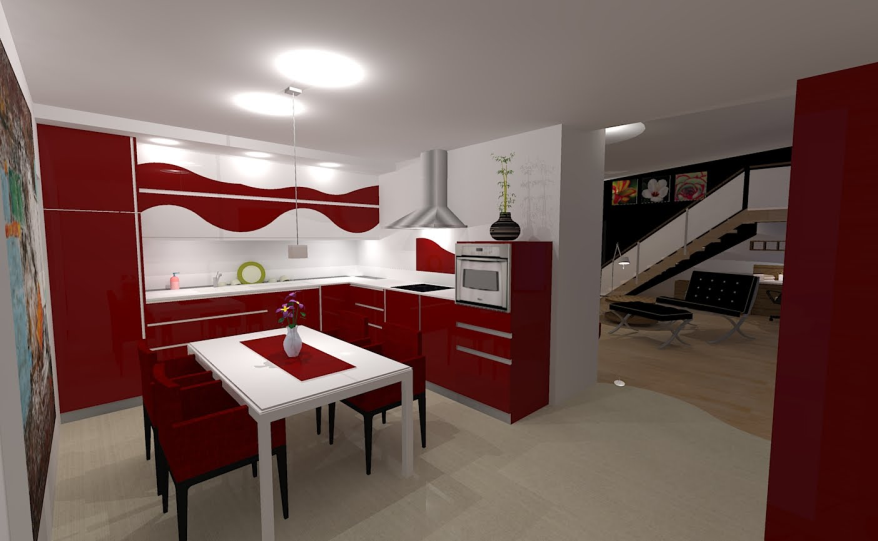 13
ŠOLA
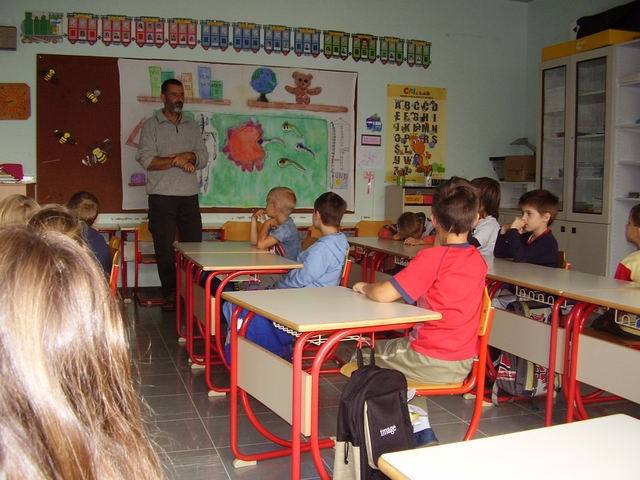 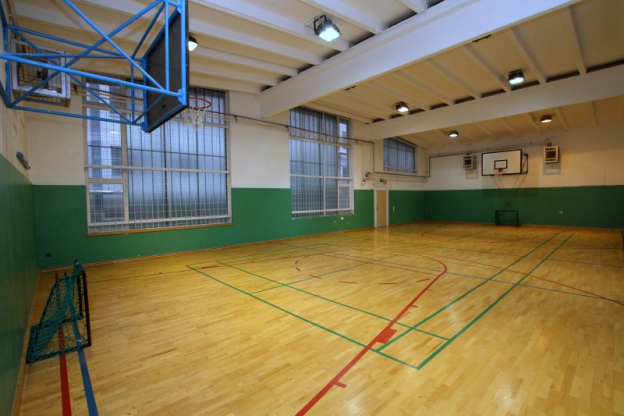 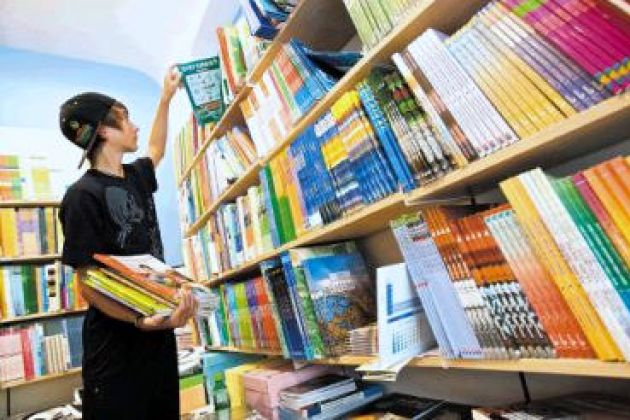 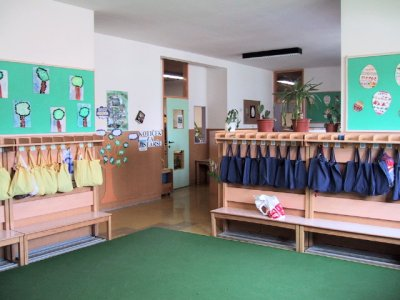 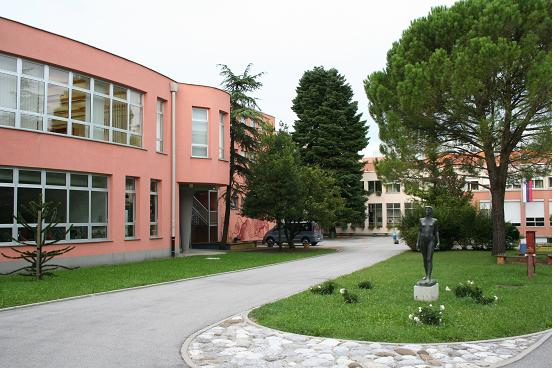 14
PROMETNA SREDSTVA
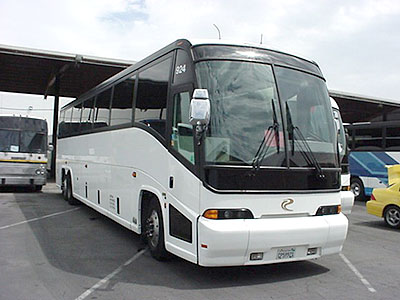 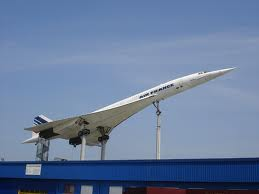 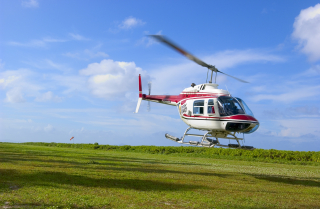 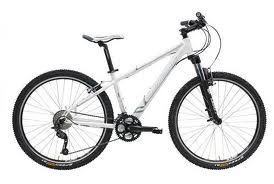 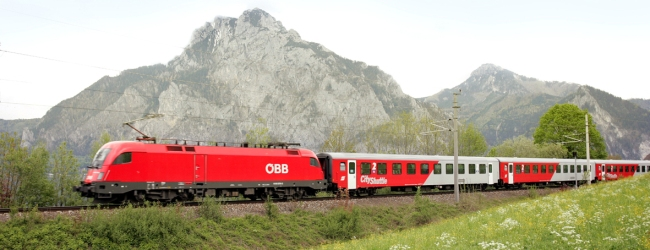 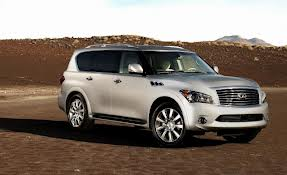 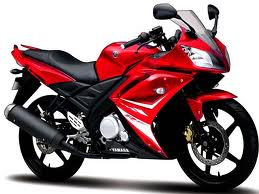 15
IGRAČE
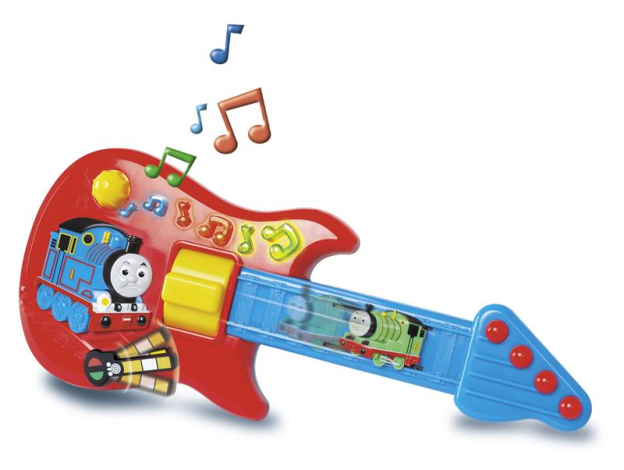 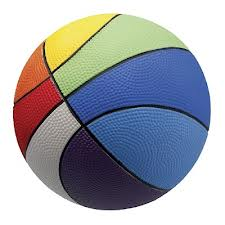 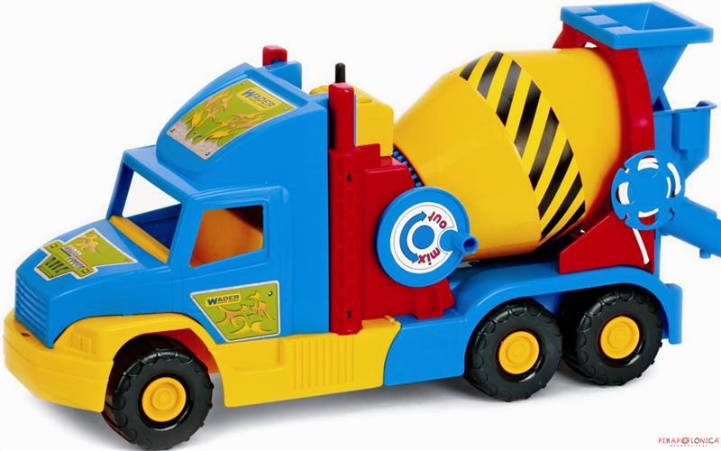 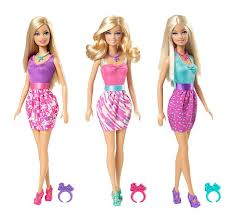 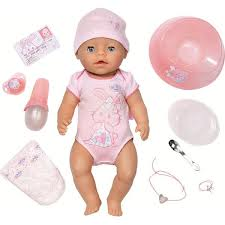 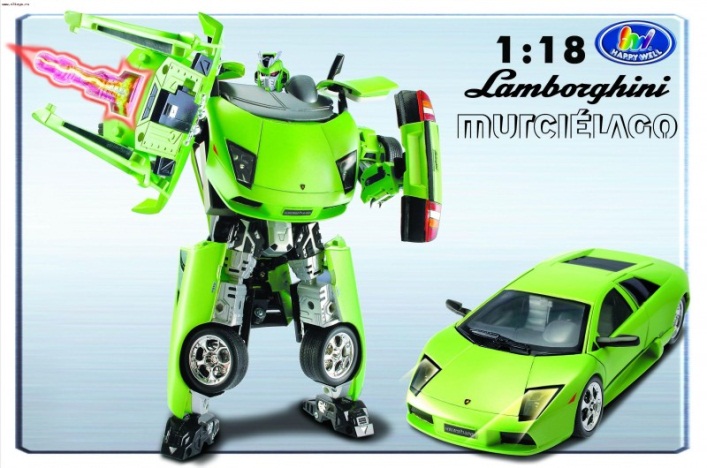 16
HRANA
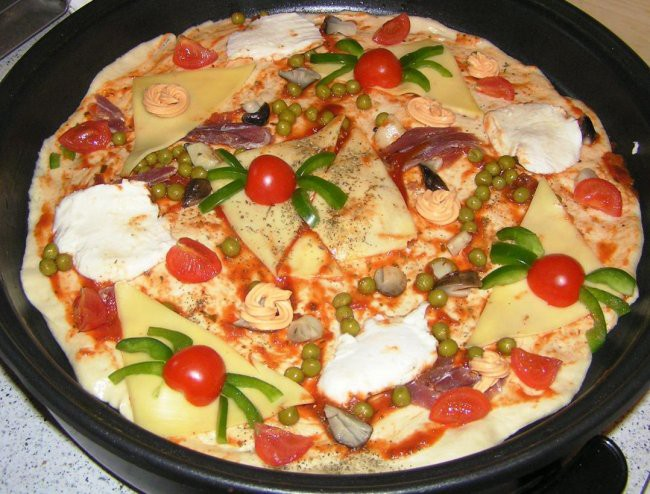 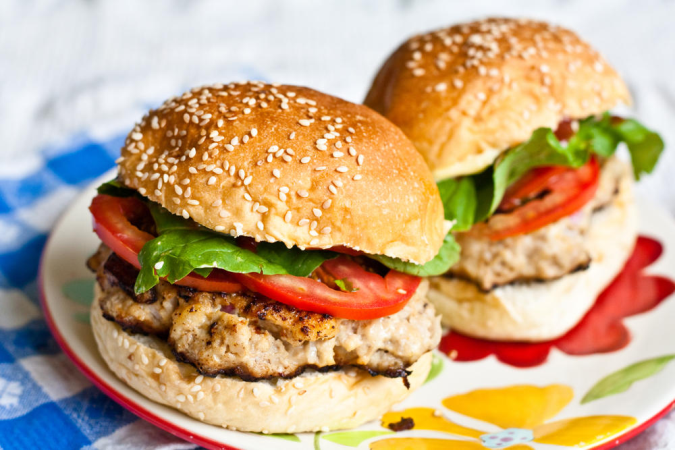 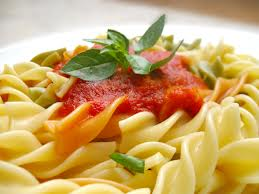 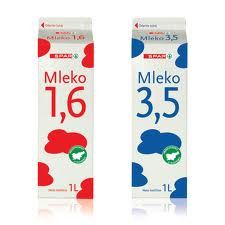 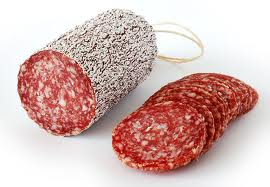 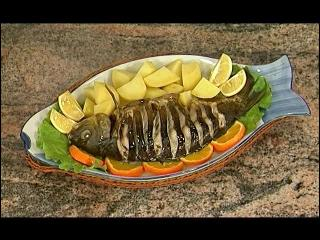 17
RAZLIKE MED PRETEKOSTJO IN SEDANJOSTJO
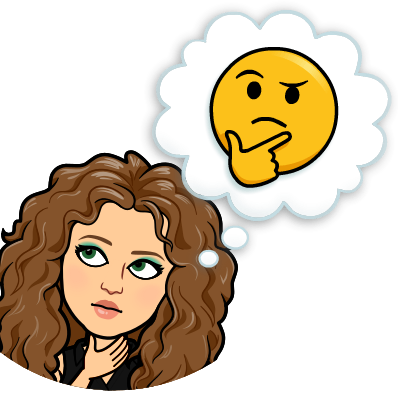 Sedaj pomisli in ustno naštej nekaj razlik  med preteklostjo in sedanjostjo.
ZAPIS V ZVEZEK
PRETEKLOST dogodki, ki so se že zgodili.
SEDANJOST dogodki, ki se sedaj dogajajo.
PRIHODNOST dogodki, ki se bodo šele dogajali. 

BIVALIŠČA
kolo
Iz lesa
PREVOZNA SREDSTVA
lokomotiva
Iz gline
voz
Iz kamnov
Zelje
HRANA
Repa
Meso so jedli malokrat.
Krompir
PRAZNUJEMO
Prejšnji teden smo več izvedeli o tem, zakaj praznujemo kulturni praznik in zakaj je pomemben pesnik France Prešeren.
Ali veš, kdaj je živel France Prešeren?  
Kako imenujemo čas v katerem je živel?
Si že obiskal rojstno hišo Franceta Prešerna?
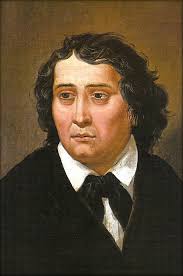 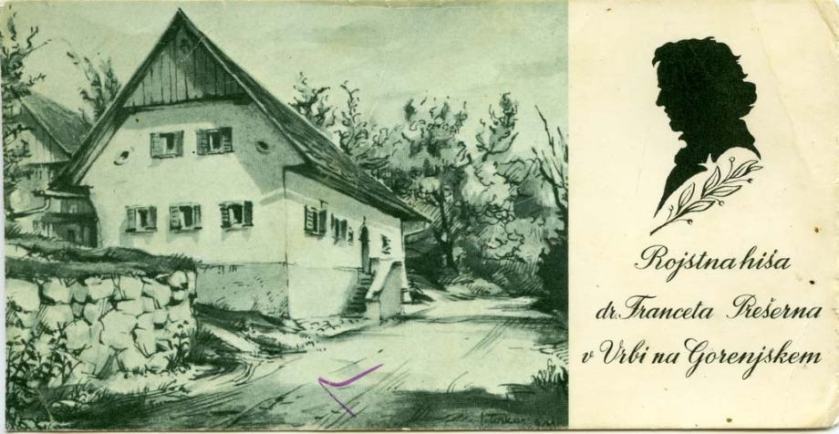 22
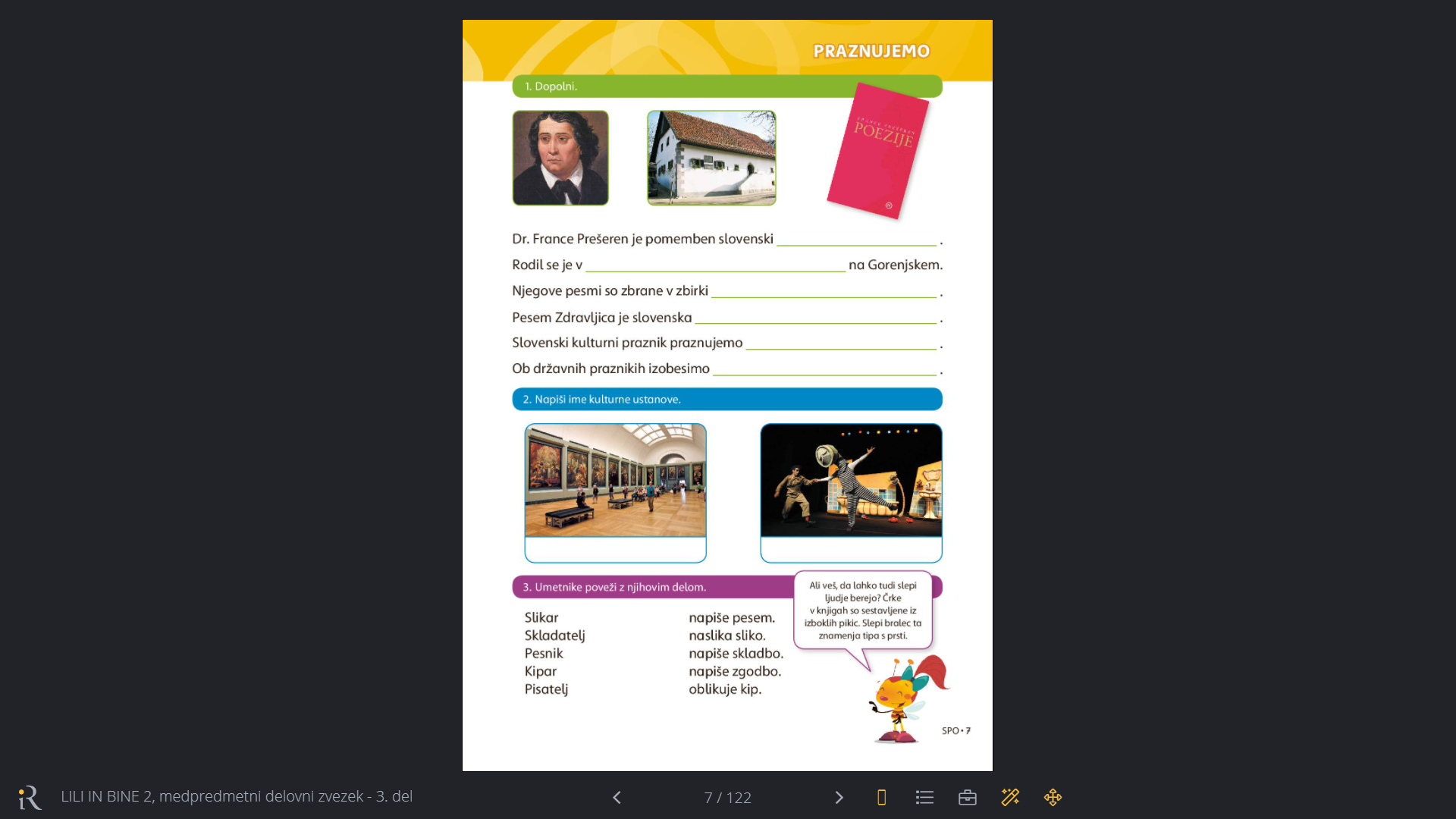 SEDAJ PA USTNO REŠI ŠE DELOVNI LIST.
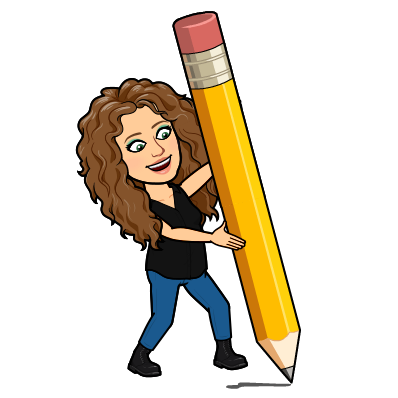 KULTURNE USTANOVE: 
GALERIJA 
GLEDALIŠČE
MUZEJ
23